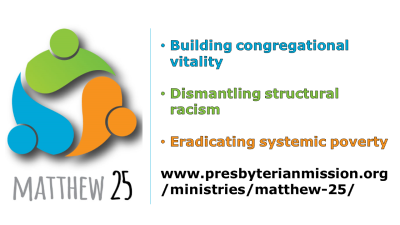 Matthew 25 Invitation

Synod of the Trinity

Beaver- Butler Presbytery
Matthew 25:37-40

37 Then the righteous will answer him, “Lord, when was it that we saw you hungry and gave you food, or thirsty and gave you something to drink? 38 And when was it that we saw you a stranger and welcomed you, or naked and gave you clothing? 39 And when was it that we saw you sick or in prison and visited you?” 40 And the king will answer them, “Truly I tell you, just as you did it to one of the least of these who are members of my family, you did it to me.”
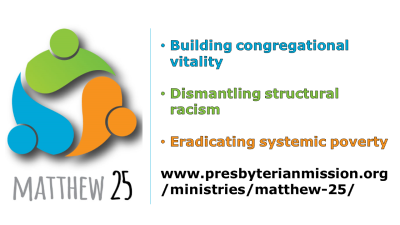 Building Congregational Vitality

Dismantling Structural Racism

Eradicating Systemic Poverty
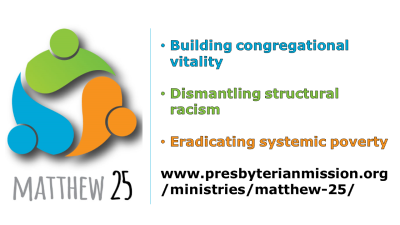 Building Congregational Vitality

Spiritual strength
A congregation’s capacity for purposeful mission
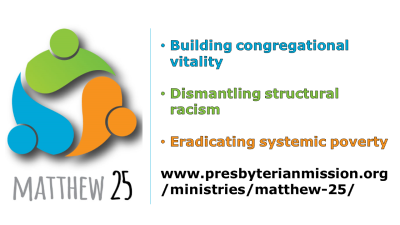 Building Congregational Vitality

Seven marks to determine a congregation’s level of vitality
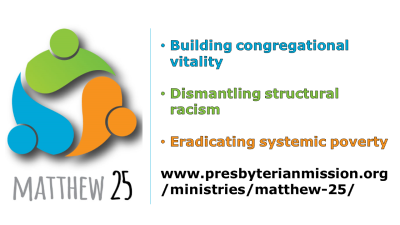 Building Congregational Vitality

Seven marks to determine a congregation’s level of vitality

A commitment to forming disciples over every member’s lifetime
Embracing the call to evangelism
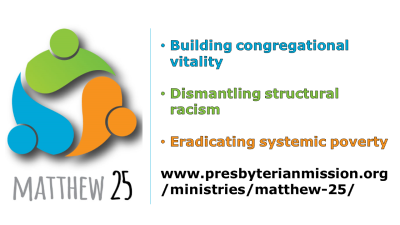 Building Congregational Vitality

Seven marks to determine a congregation’s level of vitality

A commitment to forming disciples over every member’s lifetime
Embracing the call to evangelism
An outward focus
Empowering members
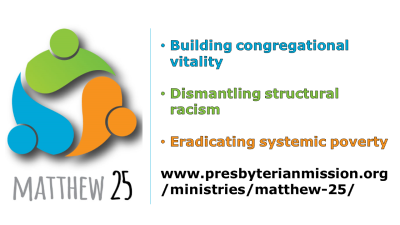 Building Congregational Vitality

Seven marks to determine a congregation’s level of vitality

A commitment to forming disciples over every member’s lifetime
Embracing the call to evangelism
An outward focus
Empowering members
Spirit-inspired worship
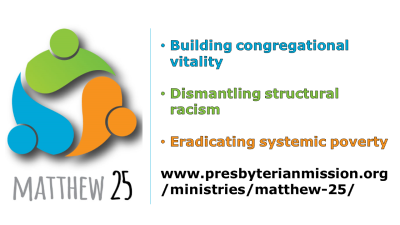 Building Congregational Vitality

Seven marks to determine a congregation’s level of vitality

A commitment to forming disciples over every member’s lifetime
Embracing the call to evangelism
An outward focus
Empowering members
Spirit-inspired worship
Caring relationships modeled on God’s love
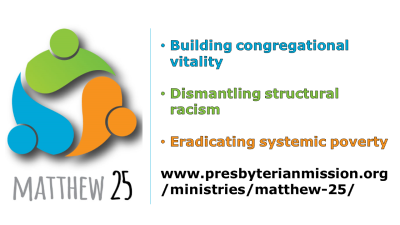 Building Congregational Vitality

Seven marks to determine a congregation’s level of vitality

A commitment to forming disciples over every member’s lifetime
Embracing the call to evangelism
An outward focus
Empowering members
Spirit-inspired worship
Caring relationships modeled on God’s love
Congregations with healthy systems
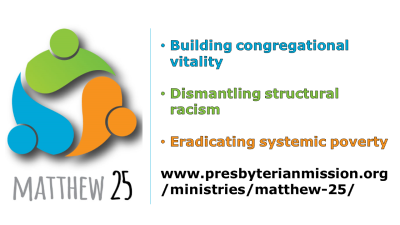 Dismantling Structural Racism

Ways structural racism
is a part of our communities and daily lives:
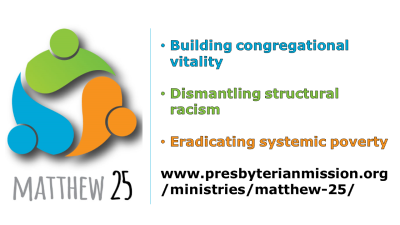 Dismantling Structural Racism

Ways structural racism
is a part of our systems:

Housing discrimination
Denying access
Food apartheid
Mass incarceration
Environmental racism
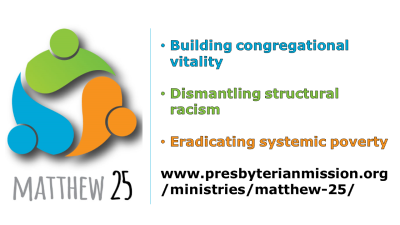 Eradicating Systemic Poverty

What is systemic poverty?
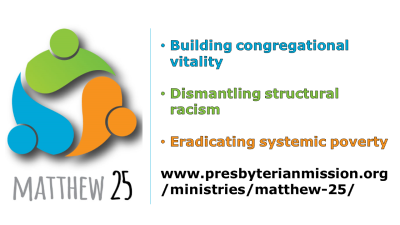 Eradicating Systemic Poverty

Systemic poverty is manifested in:
Racism, classism, ageism and sexism
Homelessness
High debt loads and retirement insecurity
Conflict, violence and militarism
Poverty, climate change and ecological injustice
Who’s in?
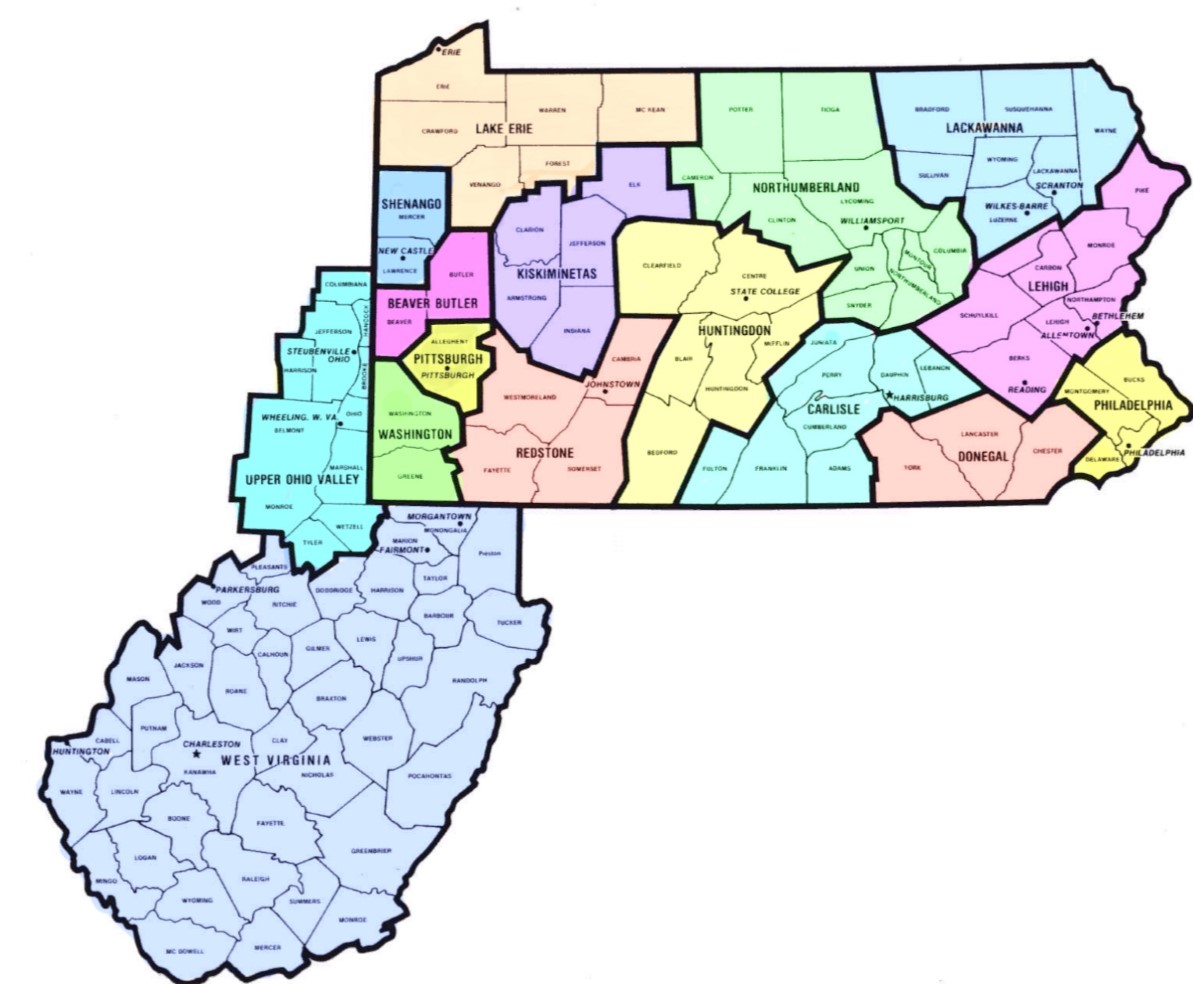 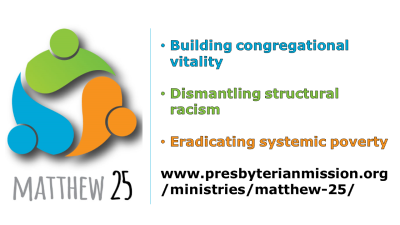 Synod of the Trinity
Beaver-Butler Presbytery
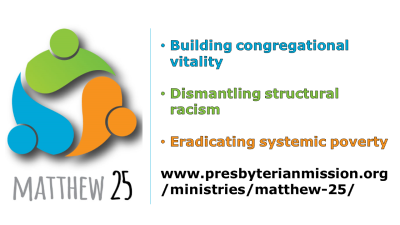 Building Congregational Vitality

Parker PC (Beaver-Butler)
Biblical literacy program
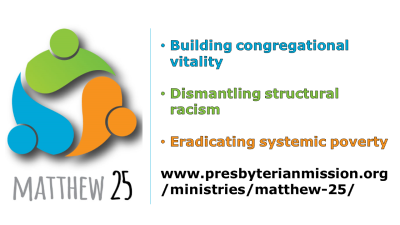 Dismantling Structural Racism
Synod of the Trinity
Freedom Grants
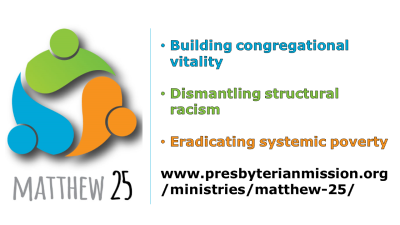 Eradicating Systemic Poverty

Many congregations
Food pantries/food boxes
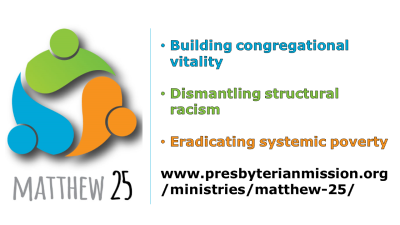 IF: Energy flows where attention goes.” 
 AND
‘… where your treasure is, there your heart will be also. ‘                   Matthew 6:21 

Then this invitation is a framework or pathway to explore what God is calling us to do in our work as congregations and as a presbytery. Let us inspire each other to think about how we can focus our attention on the goals of Matthew 25 so that energy may flow toward these priorities of faith. 
Please share your congregation’s response to the M25 invitation with MCM.